6.2.2019
Celia-rekisteröinnistä korkeakoulukirjaston saavutettavuuspalveluksi?
30.1.2019
1
Saavutettavuus terminä
Saavutettavuus on eri asia kuin saatavuus
Saavutettavuudella varmistetaan, että kaikenlaisten ihmisten on helppo käyttää tuotetta tai palvelua eli toimintarajoitteet eivät estä käyttöä
Saavutettavuus mahdollistaa yhdenvertaisuuden ja osallisuuden
Esimerkiksi avoin tieto ei välttämättä ole saavutettavaa, vaikka onkin saatavaa
2
Saavutettavuus osana kirjaston palveluita:
Tukee yhdenvertaisuutta
Olisi hyvä ottaa osaksi kirjaston strategiaa
On paljon enemmän kuin Celian asiakkuus
Edellyttää sitoutumista
Auttaa muitakin kuin lukemisesteisiä
On yhä enemmän sidoksissa lainsäädäntöön
Accessibily logo, tekijä Christy Blew, käyttöoikeus: CC BY-SA-NC
3
Kysymykset, joita kannattaa miettiä:
Onko omassa kirjastossasi mietitty laajemmin, miten edistätte saavutettavuutta palveluissanne?
Oletteko tutkineet kirjastonne e-aineistojen saavutettavuutta?
Mitä osaatte kertoa opiskelijoille tarjolla olevista sovelluksista, joilla voi kuunnella tekstit ääneen?
Tiedättekö, ketkä korkeakoulussa hoitavat esteettömyyspalveluita? Onko kirjastonne tehnyt yhteistyötä heidän kanssaan?
4
Celian tavoite
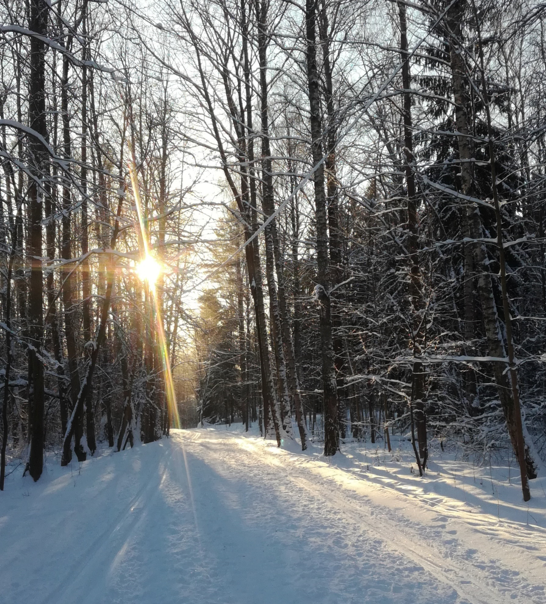 Saavutettavuus on osa kirjastojen arkipäivää aineiston hankinnasta asiakasviestintään. Kenenkään opiskelu ei hidastu tai keskeydy lukemisen esteiden takia.
5
Roomaakaan ei rakennettu päivässä…
Ensiaskeleita kohti saavutettavaa kirjastoa:
Celia-rekisteröinnit ja Celia-info
Kirjaston omien e-aineistojen saavutettavuudesta kertominen
Verkkopalvelujen saavutettavuuden varmistaminen
6
Kirjaston omien e-aineistojen saavutettavuus
Celialla on vähäiset mahdollisuudet testata kirjastojen lisenssoituja e-aineistoja
E-aineiston saavutettavuuden testaus jää kirjastoille ja lukemisesteisille opiskelijoille
E-kirjapalvelut kertovat vaihtelevasti palvelunsa saavutettavuusominaisuuksista
→ miten saadaan tieto kootusti asiakkaille?
7
Tekijä Jeff Daly,
käyttöoikeus: CC BY-SA-NC
Seuraava askel…
Celia-rekisteröinnistä kirjaston saavutettavuuspalveluksi?
Maailmalla on jo korkeakouluissa kirjastoammattilaisia, jotka ovat erikoistuneet saavutettavuuteen (accessibility librarian)
Joissakin korkeakoulukirjastoissa on  saavutettavuuspalveluihin erikoistuneita 2-3 hengen tiimejä
8
Mitä kirjaston saavutettavuuspalvelu tekee?
Stephanie Rosen (2018) kuvailee, että saavutettavuuteen erikoistunut kirjastoammattilainen
varmistaa että saavutettavuus on osa kirjaston ”ajattelutapaa” ja strategiaa
neuvoo ja perehdyttää kirjaston muuta henkilökuntaa saavutettavuusasioissa
edistää saavutettavuuden huomioimista aineistohankinnassa
lisää omaa ja työyhteisönsä tietoutta saavutettavuudesta
9
Riittävätkö resurssit?
Kaikkea ei tarvitse tehdä, mutta jotain näistä:
Oma osio saavutettavuusasioista kirjaston verkkosivuilla
Yhteistyötä korkeakoulun erityisopettajien ja esteettömyyspalveluiden kanssa
Tietoa saavutettavista julkaisuista opetushenkilökunnalle sekä uusille opiskelijoille 
Verkkosivujen ja -palveluiden ylläpitäjiltä edellytetään kuitenkin saavutettavuusdirektiivin toimeenpanoa
10
Ratkaisuksi resurssipulaan yhteistyö?
Celia-yhteyshenkilöiden tiiviimpi yhteistyö yli korkeakoulurajojen
Yhteinen Whatsapp-ryhmä Celia-yhteyshenkilöille?
Korkeakoulukirjastojen yhteinen teemapäivä saavutettavuudesta?
Kirjastot mukaan korkeakoulujen saavutettavuushankkeisiin: esimerkiksi OHO-hanke, Digicampus
11
Muita haasteita
Lukemisesteen tunnistaminen
Lukemisesteisen opiskelijan kohtaaminen 
Saavutettavan aineiston hankinta
Saavutettavuustiedot aineiston kuvailuun mukaan
Kustantajien rooli ja panos
Opettajien omien opetusaineistojen saavutettavuus
Korkeakoulujen julkaisuarkistojen saavutettavuus
12
Mitä Celia tarjoaa avuksi?
Neuvontaa
Koulutusta
Saavutettavia kurssikirjoja sekä kirjoja opinnäytetyön lähteiksi
Korkeakoulujen asiakkuusvastaavien ja saavutettavuusasiantuntijan palvelut
Onko tarvetta jollekin uudelle?
13
Celian korkeakoulukirjoista
Kirjat tehdään pääosin koneäänellä
Enemmistö Celian tuottamista korkeakoulukirjoista suomenkielisiä
Celia paikkaa markkina-aukkoa
Saavutettavan kirjan tuotantoaika on 3 kk – miten korreloi korkeakoulun aikataulujen kanssa?
Jos kirja löytyy e-kirjana, sen saavutettavuus tulisi selvittää
14
Tulevaisuudennäkymiä
Celia on päivittämässä kokoelmapolitiikkaansa
Suomenkielinen koneääni elinkaarensa loppupuolella, uuden hankinta ei ole resurssisyistä mahdollinen
Tehdäänkö korkeakoulusektorille tulevaisuudessa saavutettavia e-kirjoja, joita kuunnellaan omilla laitteilla?
Tehdäänkö jossain vaiheessa valikoivampaa tuotantoa?
Mitkä ovat Celian resurssit?
15
Lähteet:
Rosen, Stephanie. What does a library accessibility specialist do? How a new role advances accessibility through education and advocacy. College & Research Libraries News, [S.l.], v. 79, n. 1, p. 23, Jan. 2018. ISSN 2150-6698. <https://crln.acrl.org/index.php/crlnews/article/view/16861/18483>. Luettu 12.10. 2018.
Rutledge, Lorelei. Working With Patrons With Disabilities: How Do I Get Started? American Library Association, February 18, 2015. http://www.ala.org/rt/nmrt/news/footnotes/november2014/working-patrons-disabilities-how-do-i-get-started-lorelei-rutledge-ala-library-services-people Luettu 22.1.2019.
16
Kiitos!
www.celia.fi
Rebekka Laaksonen
Rebekka.laaksonen@celia.fi